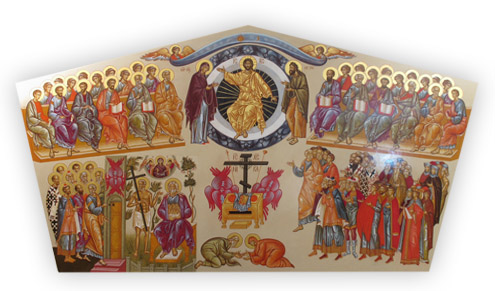 But you are the sons of Light
4th Sunday of Messra
The Fourth Sunday of Messra
But you are the sons of Light
The Word leads us to the Light
Submit, resist and draw near
Many will be added
Enjoy now and Watch!
Basil the Great, Commentary on Psalm 1, 4th century
Any part of the Scriptures you like to choose is inspired by God. The Holy Spirit  composed the Scriptures so that in them, as in a pharmacy open to all souls, we might each of us be able to find the medicine suited to our own particular illness.
But you are the sons of Light
But concerning the times and the seasons, brethren, you have no need that I should write to you. 2 For you yourselves know perfectly that the day of the Lord so comes as a thief in the night. 3 For when they say, “Peace and safety!” then sudden destruction comes upon them, as labor pains upon a pregnant woman. And they shall not escape. 4 But you, brethren, are not in darkness, so that this Day should overtake you as a thief. 5 You are all sons of light and sons of the day. We are not of the night nor of darkness. 6 Therefore let us not sleep, as others do, but let us watch and be sober.
The Word leads us to the Light
The Authority of the Word
For this reason we also thank God without ceasing, because when you received the word of God which you heard from us, you welcomed it not as the word of men, but as it is in truth, the word of God, which also effectively works in you who believe. 1 Thes 2:13
You are our Glory and Joy
19 For what is our hope, or joy, or crown of rejoicing? Is it not even you in the presence of our Lord Jesus Christ at His coming? 20 For you are our glory and joy. 1 Thes 2:19,20
We Live if you stand
7 therefore, brethren, in all our affliction and distress we were comforted concerning you by your faith. 8 For now we live, if you stand fast in the Lord. 1 Thes 3:7,8
St. Augustine Sermons on N.T. 54:4.
St. Paul  did not want them to be steadfast in him but in the Lord, for “Neither he who plants is anything, nor he who waters, but God who gives the increase” (1 Cor. 3:7). What rejoices a wise shepherd is the steadfastness of his people and not their attachment to his person.
Submit, resist and draw near
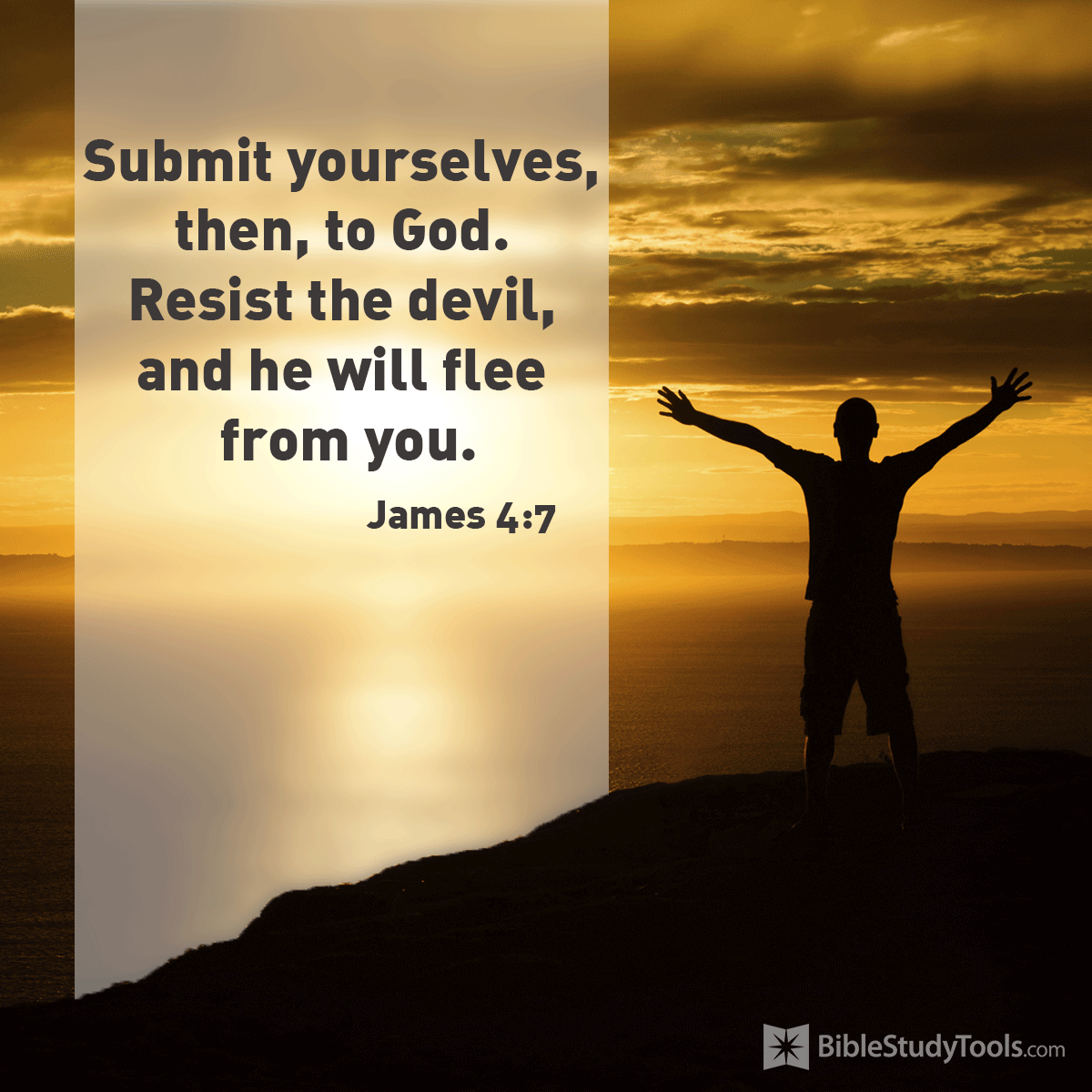 Submit
7 Therefore submit to God. Resist the devil and he will flee from you. 8 Draw near to God and He will draw near to you.. Jas 4:7,8
It is Even a Vapor
13 Come now, you who say, “Today or tomorrow we will go to such and such a city, spend a year there, buy and sell, and make a profit”; 14 whereas you do not know what will happen tomorrow. For what is your life? It is even a vapor that appears for a little time and then vanishes away. Jas 4:13,14
St John ChrysotomThe Providence: St. John Chrysostom, translated from French by Aida Hanna, p.11.
Life here is just a path, but our dwelling is in the things to come. Matters of this present life satisfy the spring, but the life to come is like a rock, which cannot be destroyed.
Many people were added to the Lord
21 And the hand of the Lord was with them, and a great number believed and turned to the Lord.22 Then news of these things came to the ears of the church in Jerusalem, and they sent out Barnabas to go as far as Antioch. 23 When he came and had seen the grace of God, he was glad, and encouraged them all that with purpose of heart they should continue with the Lord. 24 For he was a good man, full of the Holy Spirit and of faith. And a great many people were added to the Lord. Acts 11:21-24
Enjoy it now and watch
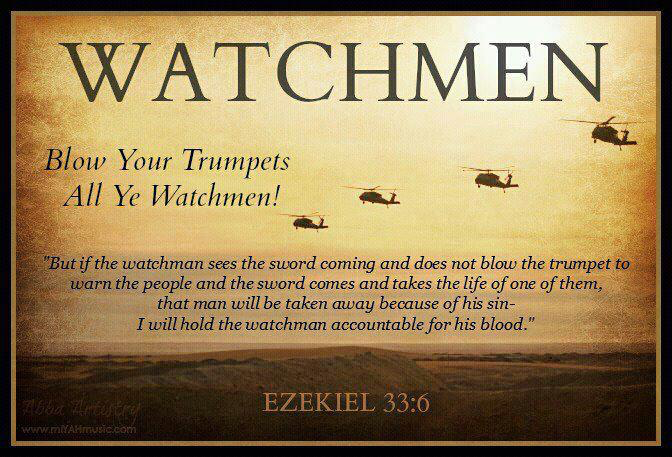 Enjoy it Now
Shall Your lovingkindness be declared in the grave?  Or Your faithfulness in the place of destruction?  Shall Your wonders be known in the dark?  And Your righteousness in the land of forgetfulness? PS 88:11,12
The End of the Creed
We look for the resurrection of the dead, and the life of the coming age. Amen.
Looking forward and be diligent
looking for and hastening the coming of the day of God, because of which the heavens will be dissolved, being on fire, and the elements will melt with fervent heat? …Therefore, beloved, looking forward to these things, be diligent to be found by Him in peace, without spot and blameless; 2 Pet 3:12,14
Let no one deceives you
“Tell us, when will these things be? And what will be the sign when all these things will be fulfilled?”  And Jesus, answering them, began to say: “Take heed that no one deceives you. Mk 13:3,5
Watch !
35 Watch therefore, for you do not know when the master of the house is coming in the evening, at midnight, at the crowing of the rooster, or in the morning 36 lest, coming suddenly, he find you sleeping. 37 And what I say to you, I say to all: Watch!” Mk 13:35,36
St. John Chrysostom
He does not just care for us, but loves us with no limits, a flaring unquenchable holy love, and a truly unbreakable strong love.